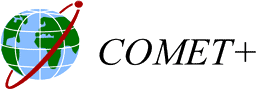 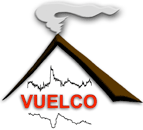 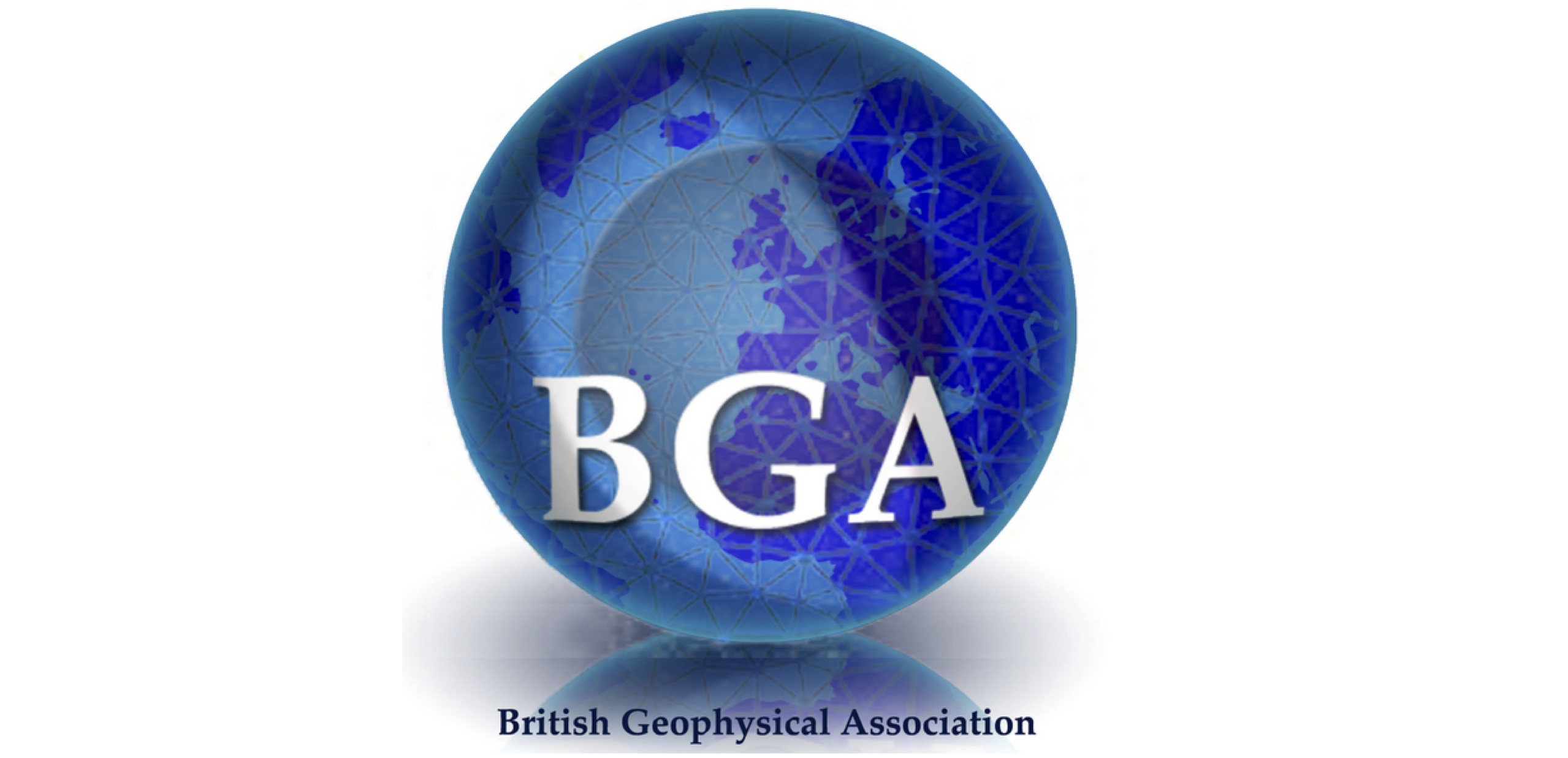 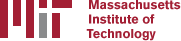 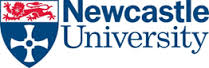 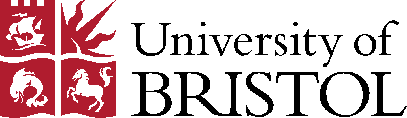 GPS data from receiverto processing input
M. Floyd                             K. Palamartchouk
Massachusetts Institute of Technology              Newcastle University

GAMIT-GLOBK courseUniversity of Bristol, UK12–16 January 2015

Material from R. King, T. Herring, M. Floyd (MIT) and S. McClusky (now ANU)
Raw data formats
GPS antenna
Topcon
Trimble
Ashtech
Leica
Receiver:
B-file
R-file
.R00
.T00
.T01
.T02
Raw format:
runpkr00
Pre-processing:
RINEX Converter
TEQC
Translation:
RINEX file
[Speaker Notes: Different manufacturers have proprietary formats of raw data. These formats may even differ from receiver model to receiver model within a manufacturer as technology develops. We require a standardized format with which to exchange GPS data.]
Motivation for Receiver INdependent EXchange (RINEX) format
All manufacturers have developed their own proprietary file formats for data storage specific to their receivers and processing software
Problems occur when processing data from another manufacturer’s receiver
RINEX developed by the Astronomical Institute of the University of Berne to allow easy and universal exchange of raw GPS data
Principal driver was the large European GPS campaign EUREF 89 - involved more than 60 GPS receivers of 4 different manufacturers.
RINEX data format
Includes text file formats for:
observation (“o”)
navigation (“n”)
meteorological (“m”)
ionospheric data (“i”)
Defined at http://www.igs.org/igscb/data/format/ 
Each file type consists of a header section and a data section
Header section contains global information for the entire file and is placed at the beginning of the file.
Contains header labels in columns 61-80 for each line contained in the header section
These labels are mandatory and must appear exactly as per format description 
RINEX filename convention:
For site SSSS, on day-of-year DDD, session T and year YY:
SSSSDDDT.YYo (RINEX observation file ie the site’s GPS data)
SSSSDDDT.YYn (RINEX navigation file ie the broadcast ephem)
E.g., hers1270.03o is observation data for Herstmonceux, day 127, session 0, year 2003.
All the dates and times in GPST
} most important for most users
An example of RINEX observation data
2              OBSERVATION DATA                        RINEX VERSION / TYPE
National GPS Network Ordnance Survey    Oct  3 01:25:41 2002PGM / RUN BY / DATE
Active Station at Ordnance Survey Office Taunton            COMMENT
TAUN                                                        MARKER NAME
TAUN                                                        MARKER NUMBER
National GPS Network Ordnance Survey                        OBSERVER / AGENCY
0080148             LEICA RS500         0080148             REC # / TYPE / VERS
348                 LEIAT504        LEIS                    ANT # / TYPE
The following coordinates are NOT APPROXIMATE               COMMENT
Approx coords replaced by official precise ETRS89 values    COMMENT
  4015122.7250  -217716.1877  4934473.1877                  APPROX POSITION XYZ
        0.0000        0.0000        0.0000                  ANTENNA: DELTA H/E/N
     1     1                                                WAVELENGTH FACT L1/2
     4    L1    C1    L2    P2                              # / TYPES OF OBSERV
  2002    10     3     0     0   15.000000                  TIME OF FIRST OBS   
  2002    10     3     1     0    0.000000                  TIME OF LAST OBS    
                                                            END OF HEADER
 02 10  3 00 00 15.0000000  0  9  2  3  8 15 17 18 22 27 31
 114956814.47149  21875546.363    89576741.90649  21875544.933                  
 106012532.74649  20173505.537    82607201.93949  20173503.535                  
 125711842.56047  23922167.349    97957288.14148  23922165.931                  
 119238856.33248  22690389.725    92913413.33748  22690387.811                  
 126647445.65347  24100198.242    98686357.86547  24100196.537                  
 115864289.86249  22048234.526    90283862.18149  22048231.774                  
 121423791.97248  23106173.809    94615957.45149  23106172.539                  
 126265507.08247  24027524.736    98388709.67748  24027522.683                  
 109327695.42149  20804367.862    85190428.66449  20804365.462                  
 02 10  3 00 00 30.0000000  0  9  2  3  8 15 17 18 22 27 31
 ...
PRN02
PRN03
PRN08
PRN15
PRN17PRN18PRN22PRN27PRN31
[Speaker Notes: Phase (“L”) records in cycles. Pseudorange (“C”/“P”) records in m. Data records may wrap onto secondary lines, so beware when reading columns. Other common data types are signal-to-noise ratio (“S”) and Doppler shift (“D”) on different frequencies. Nowadays, L5 phase/C5 pseudorange observations becoming more common. L2C and, ultimately, L1C may also be acquired, but may have an impact on simultaneous recording of legacy C/A signal and is currently not recommended (e.g. do not use “+C2” or “-O.obs C2…” teqc options).]
Compressing/Uncompressing RINEX
File compression
“*.zip” files
Uncompress using “unzip”, “pkzip” or “WinZip”
See http://www.pkware.com/ or http://www.winzip.com/ , or http://www.7-zip.org/
“*.??o.Z” files (UNIX compress)
e.g., hers0010.02o.Z
Uncompress using “uncompress”, “gunzip”, “7zip”, “WinZip” or similar
“*.??d.Z” files (Hatanaka compression)
e.g., hers0010.02d.Z
Need to uncompress as above to get *.??d files
Then need to ‘unHatanaka’ using crx2rnx from http://sopac.ucsd.edu/dataArchive/hatanaka.html
Leica Geo Office uncompresses files automatically when using “Internet Download” tool. For manual import you need to uncompress the files manually
runpkr00 (Trimble raw to dat)
Proprietary software from Trimble
Maintained by UNAVCO nowadays
http://facility.unavco.org/kb/questions/744/
runpkr00 -g -adeimv <raw file> [dat-file root]
Converts raw data from Trimble receiver to teqc-compatible input “dat”-file
Always use “-g” option separately from other options
Pre-processing data
Some level of data quality control may be performed prior to any data processing
Utilities are available to perform simple but valuable tests
The most common example is TEQC (pronounced “tek”)
Translate, Edit, Quality Check
Translates common  binary formats to RINEX format
Header editing, windowing, splicing of RINEX data
Quality check in ‘lite’ mode (no navigation file) or ‘full’ mode (navigation file available)
Download for free from
http://www.unavco.org/facility/software/teqc/teqc.html#executables
Using teqc
Be sure to use correct raw format
teqc -tr d <Trimble .dat file>
teqc -ash d <Ashtech B-file, etc.>
Ability to control observations using “-O.obs”
teqc -O.obs L1L2C1P2 -tr d <Trimble .dat file>
Ability to control header information with other “-O.xxx” options
teqc -O.o “M. Floyd” -O.obs L1L2C1P2 -tr d <Trimble .dat file>
May create and use a teqc configuration file for consistent information
teqc -config teqc.cfg -tr d <Trimble .dat file>
Use a script or command line loop to create RINEX files in batch
TEQC
Quality Control (QC)
In ‘lite’ mode, teqc doesn’t know anything about the satellite positions
teqc +qc site1891.02o > teqc.out
7 files generated; use the -plots switch to prevent all but the summary (‘S’) file being generated
In ‘full’ mode, additional information is available based on the satellite positions
teqc +qc –nav site1891.02n site1891.02o > teqc.out
9 files generated (elevation and azimuth of satellites)
Full solution if navigation file matches observation file, e.g. site1891.02o and site1891.02n, 
teqc +qc site1891.02o > teqc.out
Approximate position
Accurate a priori coordinates necessary for good GPS processing
Run teqc to create RINEX observation and (broadcast) navigation files, e.g.
teqc +nav abcd3650.14n +obs abcd3650.14o -tr d 12343650.dat
Run teqc in qc-mode on observation file with navigation file to get pseudorange-derived estimate of approximate coordinate, e.g.
teqc +qc -nav abcd3650.14n abcd3650.14o
May also be done using GG’s sh_rx2apr